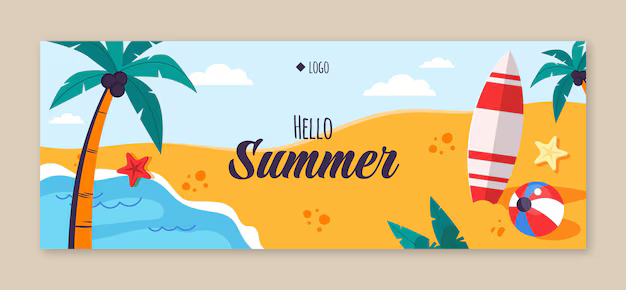 The Chelsfield Preschool and Nursery Newsletter July 2024
September Changes 

From September we will be trialling a new entry system, parents will enter the building and assist their child with their coats, you will then be able to walk your child to the doors leading into the hall. Parents will not have access to the main play area, children will wash their hands in our portable sink located inside the hall.
Please be advised, up until that time, parents do not have access to the toilets at any time
We will be introducing show and tell. The children can bring along their favourite toy to show and share with their friends.

Parent Questionnaire. 

Thank you to all parents who have completed our questionnaire, we greatly appreciate your comments and look to improve any areas going forward.
It has been raised that the format for our newsletter does not always appear correct. We will be speaking to those who have informed us of this issue to enable us to rectify the problem as soon as possible..
Please be aware that we have  our staff board in the lobby., we also have our mid-term planning and daily activities displayed on our parent information board.

We are mindful of repetitive information within the newsletter, but these are in place to maintain awareness, adhering of procedures/safeguarding needs.

This month we will say goodbye to our children who are going off to begin their next adventures in Reception. We would like to thank all parents for their continued support throughout their time at the nursery and wish the children good luck, we will all miss them very much.
Dates For The Diary
Thursday 4th July  Polling day-Nursery closed
Tuesday 16th July  Leaver's graduation 
Parents of children who are moving on to Reception to arrive at 11.20am. 
School leavers to wear a blue top.
Thursday 18th July Summer party.
All children are welcome to attend-915-12.15
Friday 19th July  Last day of term for Pre-school children. Please remember to notify us via Email if you wish your child to attend after this date.
Friday 16th August- Last day for Nursery children
Monday 2nd September- New term begins

Theme for July- Summer
We will be talking about-
Safety in the sun
At the beach
Holidays
A summer garden
The children will be celebrating International day of Friendship.

Gentle Reminders
Please can parents ensure all children have named suncream and a summer hat in their daily Nursery bag. Please be aware, a parent signature is needed for us to apply any suncream throughout the day.
If your child has a packed lunch. Please provide an icepack inside their lunch bag to ensure their lunches remain chilled.
All children need to bring along a light raincoat.
No open toe sandals or Crocs 

Carpark
Please remember children are not to play in the carpark  and no entry remains between 9am and 3pm. Please be mindful of speed when entering and exiting.
When leaving the premises whether walking, cycling, scooting or on foot ensure you have your child close by  
And be vigilant when crossing the road.
Unfortunately, we have seen an increase in speed of cars driving along Windsor Drive.
The Chelsfield Preschool and Nursery Newsletter January 2024
You can contact us on; Phone- 01689853183 
 Email- Chelsfieldbrom@yahoo.co.uk
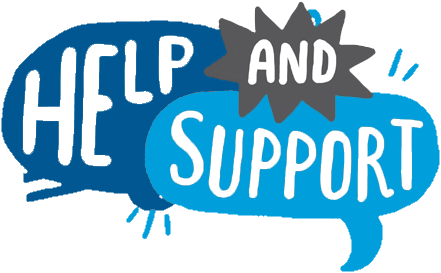 Local Family Centres

Blenheim Children and Family Centre
Email –BLENHEIMCFC@BROMLEY.GOV.UK
Phone – 01689 831193

Cotmandene Family Centre
Email – COTMANDENECFC@BROMLEY.GOV.UK
Phone – 0208 300 2548

Children and Family Centres offer a range of services to meet the needs of children under five and support their families.
The Bromley Children Project and partners continue to ensure that support, activities and services are made available to the local community.

Social media: for up-to-date information, announcements and much more please visit our social media pages.
Facebook The Bromley Children Project - Facebook
Instagram The Bromley Children Project – Instagram 
Youtube  The Bromley Children Project - Creative Kids
Mental Health Support

NHS - 111

Samaritans - 116 123

Mind - www.mind.org.uk

Self-Help Ideas
Maintain a Healthy diet
Exercise regularly
Connect with others
Set goals and challenges
Take up a Hobby
Volunteer in the Community
Avoid unhealthy habits
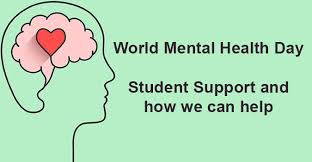